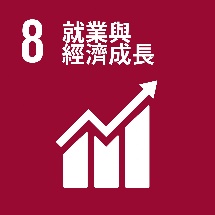 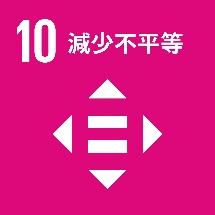 範例
高雄OOOO基金會
參加「您的一票，決定愛的力量」
第OO屆，目前獲獎O次
QQ雪花餅小提盒(5入)
$100
機構介紹
本會在地服務迄今已逾60年，因為有您的支持，讓聾人可以在手話工坊安心就業、讓聾人有自己的舞台可以展現自信與優勢，而我們，更是在聾人身上看見了愛的循環！



商品簡介(請描述商品特色)
我們堅持用原食材的甜味，堅持使用雲林在地特產古坑咖啡和雲林在地嚴選花生，堅持全聾人工作環境，每一塊都是手作、手桿、手切、親手包裝製作
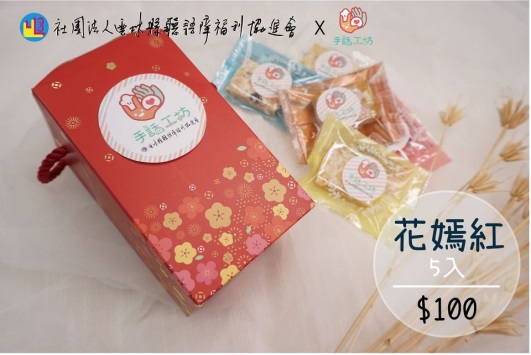 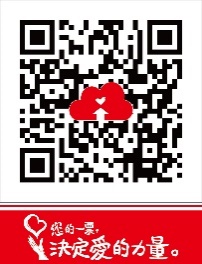 內容物：任選一種口味5入(蔓越莓、葡萄乾、檸檬、花生、咖啡)
最佳賞味期：30天。
一體成形提盒，無紙袋
商品網頁/官網/店商平台QRcode
訂購資訊
我有意願提升公益商品形象/包裝
本會調查有意願投入資源在商品改良或希望發展社會企業的的單位，將篩選合適團體媒合天使團等資源。
2
請輸入團體名稱
請輸入禮盒名稱
$XXX
參加「您的一票，決定愛的力量」
第OO屆，目前獲獎O次
機構介紹





商品簡介
內容物：
保存期限/最佳賞味期：
備註：
商品網頁/官網/店商平台QRcode
此頁為主要製作型錄用，請照此格式編排，若有多樣產品請分頁描述。
請輸入團體名稱
請輸入禮盒名稱
$XXX
參加「您的一票，決定愛的力量」
第OO屆，目前獲獎O次
機構介紹





商品簡介
內容物：
保存期限/最佳賞味期：
備註：
商品網頁/官網/店商平台QRcode
此頁為主要製作型錄用，請照此格式編排，若有多樣產品請分頁描述。
其他補充說明
5